A One Factor Benchmark Model for Asset Pricing By Anisha Ghosh, Christian Julliard, and Alex P. Taylor
A discussion by
Patrick J. Kelly
New Economic School, Moscow

LFE Workshop in Financial Economics at HSE
November 7-8, 2014
Summary
In the spirit of APT
empirically models the pricing kernel directly 

instead of modeling the pricing kernel as a function of risks.

Not the first paper.
Rosenberg and Engle (JFE, 2002) uses option prices

This paper uses relative entropy minimization.
Contribution….
Patrick J. Kelly, New Economic School
2 of 10
Findings
If we treat the estimated kernel as a factor
does at least as well as the 3 and 4 factor models.







The performance is incremental: 
regressing the kernel mimicking portfolio on the 4 factor model yields annualized alphas as high as 22%
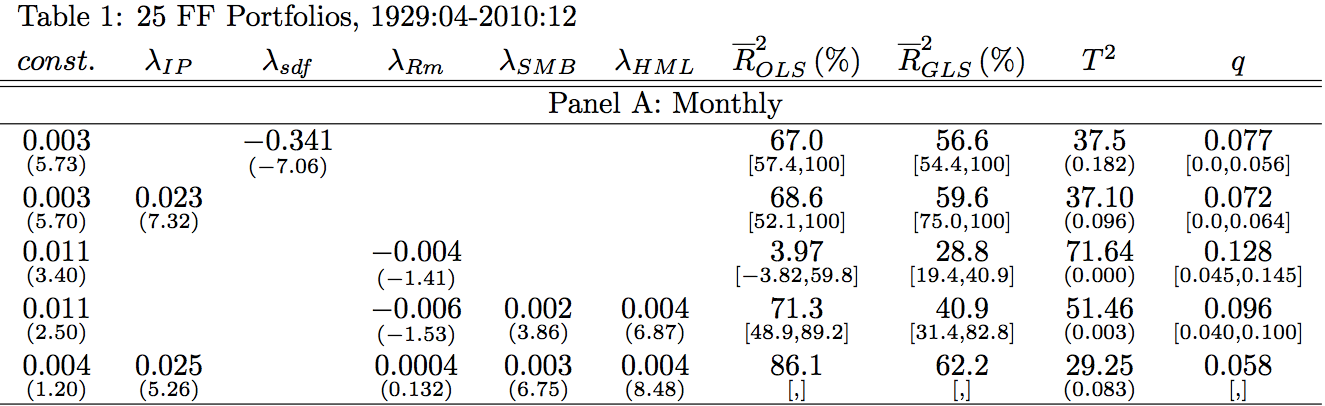 Patrick J. Kelly, New Economic School
3 of 10
Critique 1: Yikes! 22%!
Positive alphas do suggest a missing factor

But they also suggest possible over fit.
Possibly coming from equations in the middle of page 6:

“the out-of-sample kernel, M-hat, Tj,t for the subsequent s periods, t = Tj+1, Tj+2, …, Tj+s can be constructed as
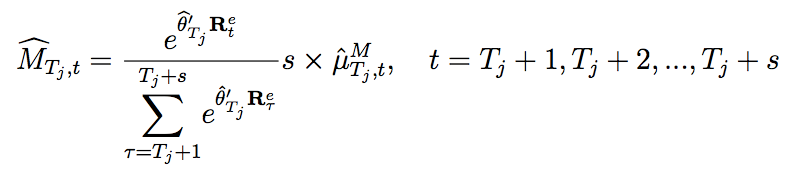 Contains a look ahead
Patrick J. Kelly, New Economic School
4 of 10
Suggestion 1: How to deal with Overfit?
Monte carlo simulation 
with random test assets 

check how much including the s periods of returns 
biases the results, if at all.
Patrick J. Kelly, New Economic School
5 of 10
Critique 2: Comments on entropy minimization
The paper seems to impute 
“risk neutral”  probabilities 
“physical” probabilities
from observed prices and returns.


Since they must be estimated through realizations:
Is the likelihood of tail risk underestimated?
Patrick J. Kelly, New Economic School
6 of 10
Suggestion 2: Estimates of risk aversion
Rosenberg and Engle (JFE, 2002) show that their empirical estimation of the pricing kernel makes sense by showing
 
how estimates of risk aversion derived from the kernel relate to recessions, expansions and extreme periods in the market.
Patrick J. Kelly, New Economic School
7 of 10
Smell test: How does the kernel estimate and E[r] relate?
Roughly as E[M]   then E[R]

Correlation between     and E[RM]
From Graham and Harvey (2014) survey

Pearson:     -.11 (SDF)   and -0.02 (mimicking)
Spearman:  -0.03 (SDF)  and -0.01 (mimicking)
Patrick J. Kelly, New Economic School
8 of 10
Critique 3: Mimicking portfolio, a.k.a. information portfolio
Not well motivated

Given that you can produce monthly estimates of the true pricing kernel, is an approximation of an estimate better than the estimate itself?
Unnecessary for pricing
In some cases your results suggest the SDF estimate is better.
Patrick J. Kelly, New Economic School
9 of 10
Critique 4: Confidence intervals for R2s
What does it mean when an R2 is outside the bounds?
What would be nice to see is directly addressing the Lewellen et al. (2010) critique by setting the true R2 at zero and through your simulations, estimate the 95% confidence interval.
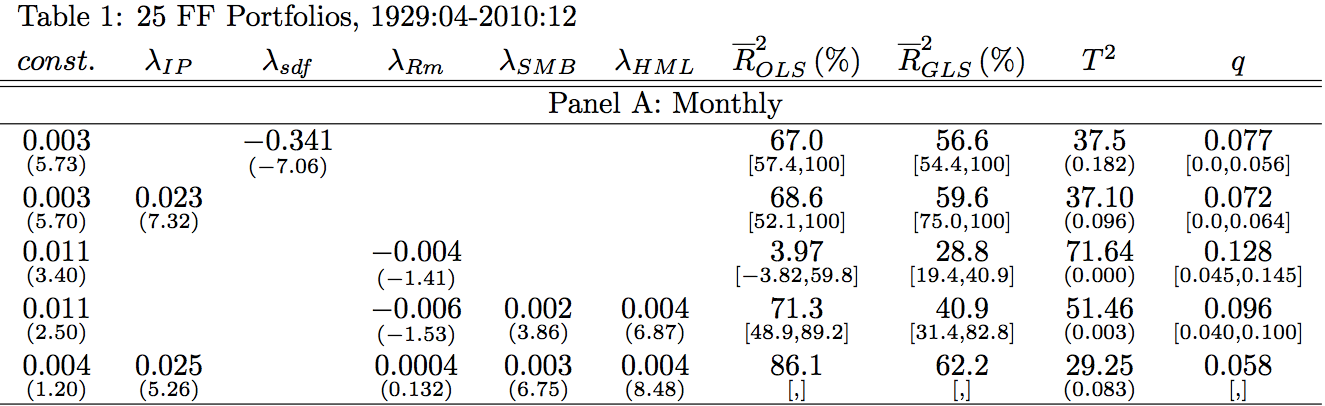 Patrick J. Kelly, New Economic School
10 of 10